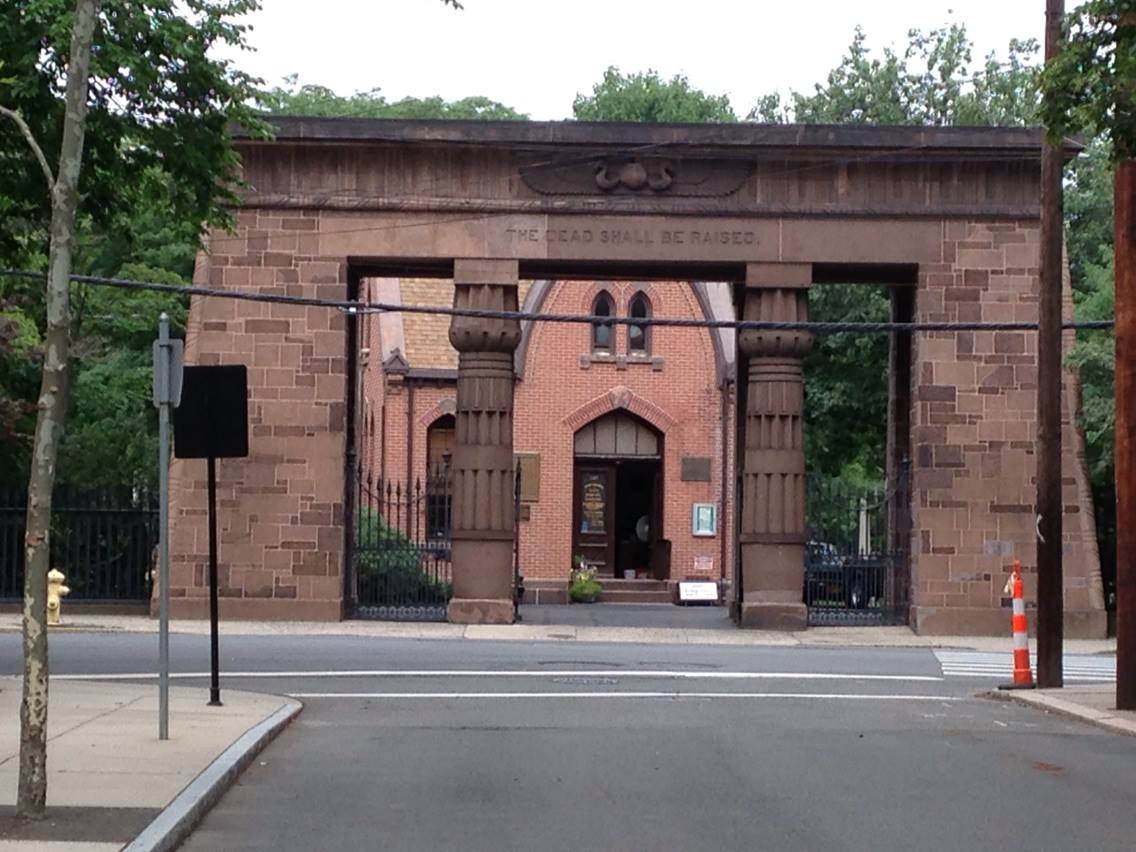 The Gods, Religion, Hieroglyphs, and the Importance of Maat.
A Brief Overview of Egyptian Theology



Mark Diloné
Mount St. Michael Academy
The role of the gods
Ancient Egyptians relied on the gods, for their well being and for the preservation of order in their world.

The Egyptians had a polytheistic religious system.

PTAH speaks the word of creation (HIEROGLYPHS) and is thus the main creator of all that is.

Many people in the modern day believe that each was completely autonomous and worked only in a specific realm for instance. Re is the sun god, and Osiris is the god of the underworld.  However each of the Gods was not autonomous rather the gods themselves are abstract and multiple.
The Gods as Abstract beings
While each of the many gods was often associated with a specific animal representation, and a specific domain (job) they are in fact all representations of the main god of creation (Ptah).

Often different cities in Egypt would have a specific god which they showed particular homage to, almost like a patron god, in this case that god could in a sense be the ultimate representation of the Creator god in that place.  

Example: At Heliopolis = Atum Re (the Sun god) is the Chief god.
But at Hermopolis = Thoth is the chief god (although in other places Thoth was the god of writing and scribes ) in the city of Hermopolis he is promoted in a sense to the chief god.  This is a Henotheistic view of the Gods.
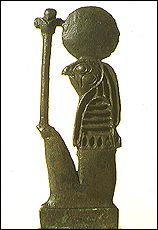 What do we mean by henotheistic polytheism.
Polytheism: Belief in many gods/

Henotheism:  Any god can be exalted to the rank of creator god, in the city which is dedicated to them, because all the gods are abstract representations of the one creator god, and in a sense one in being with him, but simply a different representation.
The Pharoas and the gods
The pharoas are seen as divine particularly in death, where they unite with Osiris the god of the underworld in maintaining the order of the universe by helping the sun to rise each day.

In the same way the Sun (Re) and Osiris are united each night as the sun travels.
In this nightly journey of the sun through the underworld,  Re is the soul and Osiris is the corpse.  They are united and this allows the sun to rise each morning.  In essence the soul and body are    resurrected in the form of the rising of the sun each morning.
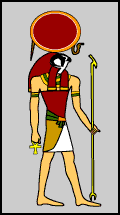 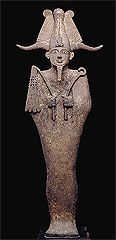 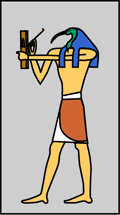 Hieroglyphs
Hieroglyphs are literally the words the gods.

In the Egyptian creation narrative the creator god (Ptah) speaks the words of creation, and the world and all that is in it is created by him.

This makes hieroglyphs sacred to the Egyptians this also means that words are powerful and have divine origins.

The Hieroglyph for god is NECTHER - it is represented by an inanimate “flag” in hieroglyphs.
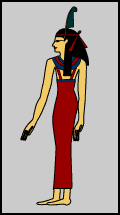 Maat
Maat is the goddess of Justice and law.

Maat is also the principle of Order over Chaos.

Maat is the force by which the universe is balanced and it is the triumph of order over chaos.

Egyptians relied on the Gods to Maintain Maat.  But also believed in following virtues which would please the gods, thus the gods would maintain order.